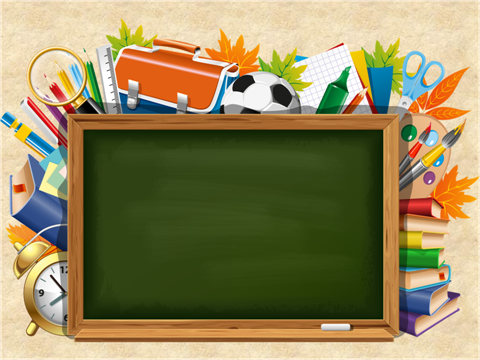 План урока «Самопознание»№ 27Тема: «Шаги к здоровью»Ценность: праведное поведениеКачества: здоровье и гигиена, здоровье как богатство
ОСШ №1 им И.Ф.Халипова с ДМЦ
Педагог: Ходжашева З.Б.
г.Талгар
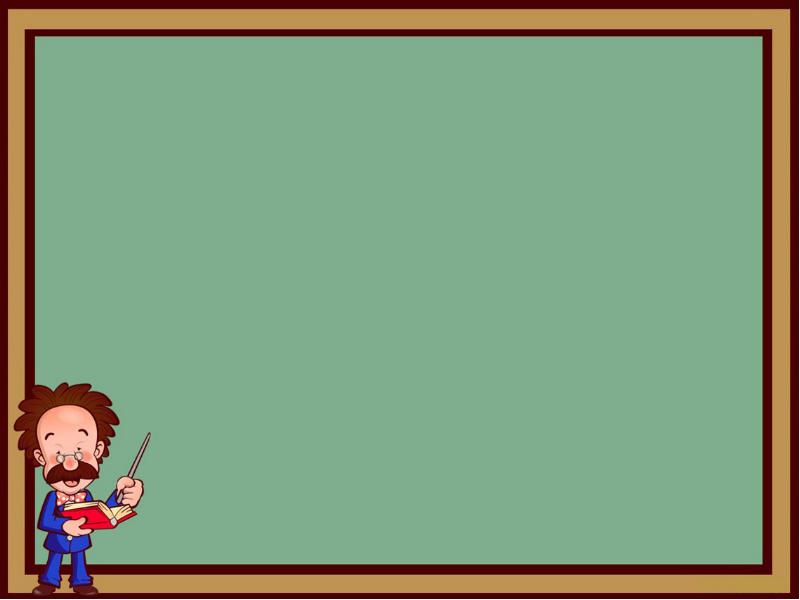 Цитата урока
Кто не болел, тот здоровью цены не знает. 
 (русская поговорка)
- Что нужно делать, чтобы сохранить здоровье?
- Что вы делаете для сохранения своего здоровья?
(запишите в тетрадь для цитат)

- Здоровье – это наше самое главное богатство, которое не купишь ни за какие деньги. Но оно очень хрупкое, поэтому его необходимо беречь. Путь к здоровью очень прост. Я хочу дать вам несколько советов, то есть мы сейчас поговорим о самых важных шагах к вашему здоровому образу жизни.
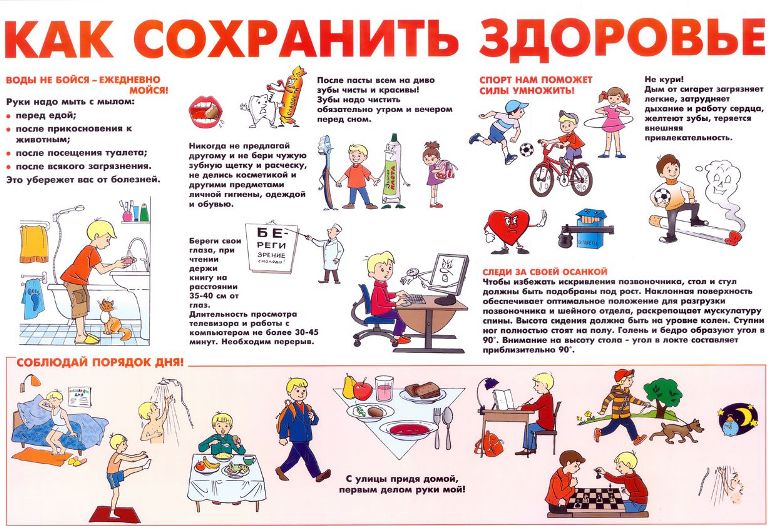 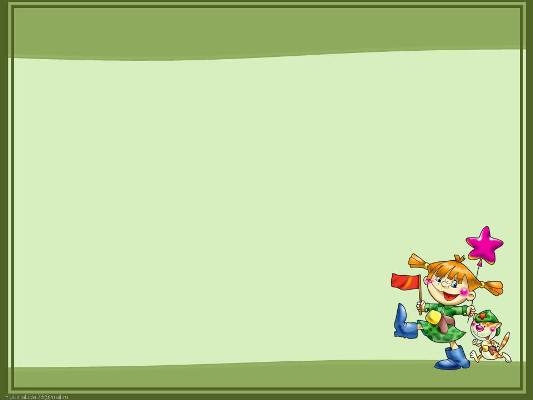 Подарок учителя.
Притча «Самое большое богатство» 
- Один юноша все время жаловался на свою бедность.
- Почему ты жалуешься? Ведь у тебя есть большое богатство! — воскликнул старик.
- Где же оно? - удивился юноша.
- Твои глаза. Что бы ты хотел получить хотя бы за один твой глаз?
- Нет, свой глаз я никому не отдам ни за какие богатства, - ответил юноша.
- Хорошо. Тогда дай мне твои руки. А я за это всего тебя осыплю золотом.
- Нет, своих рук я не отдам, если даже мне предложат за них целую гору золота.
- Теперь ты сам видишь, как ты богат. Поверь мне: самое большое богатство человека — это здоровье. Его нельзя купить ни за какие деньги, — сказал старик.
Вопросы для обсуждения текста:
- Почему здоровье - самое большое богатство человека?
Вопросы:
В чем смысл притчи?
Что нужно делать, чтобы сохранить здоровье?
Что вы делаете для сохранения своего здоровья?
Вывод:
Здоровье – это наше самое главное богатство, которое не купишь ни за какие деньги. Но оно очень хрупкое, поэтому его необходимо беречь. Путь к здоровью очень прост. Я хочу дать вам несколько советов, то есть мы сейчас поговорим о самых важных шагах к вашему здоровому образу жизни.
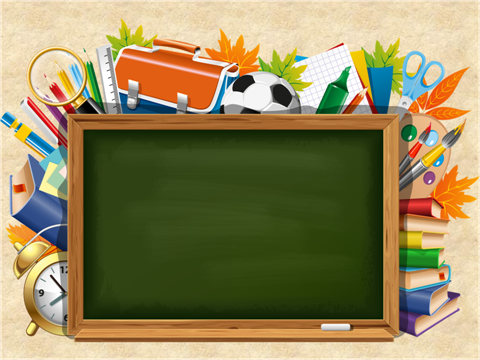 Домашнее задание (Работа в тетради)
- Давайте вспомним, какие правила нужно соблюдать, что бы быть здоровыми.
- Какими качествами обладает человек, который ведет здоровый образ жизни.
- Нарисуйте здорового, бодрого, активного, веселого человека.